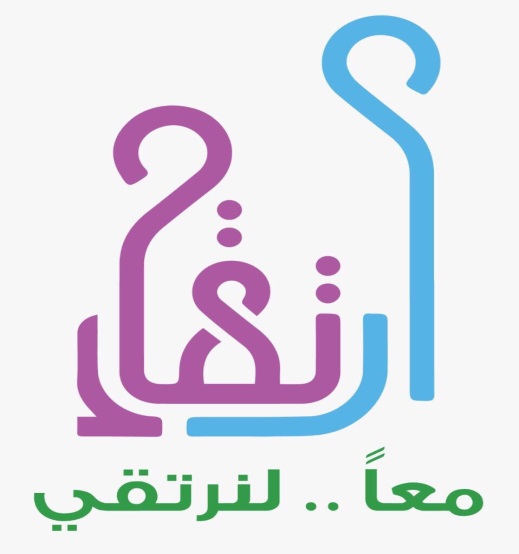 تلميذتي المبدعة تعاوني مع والدتك  في البحث عن إجابة للأسئلة التالية :
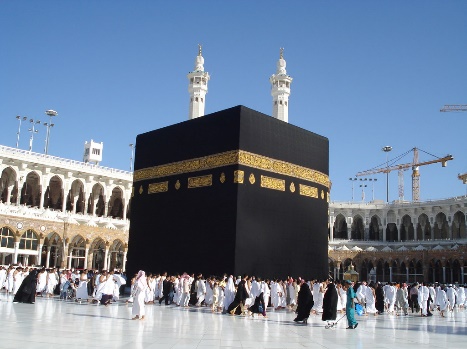 1-ما الــمــقــصــود بــالــبـــلـــد ؟
.......................................................................................................
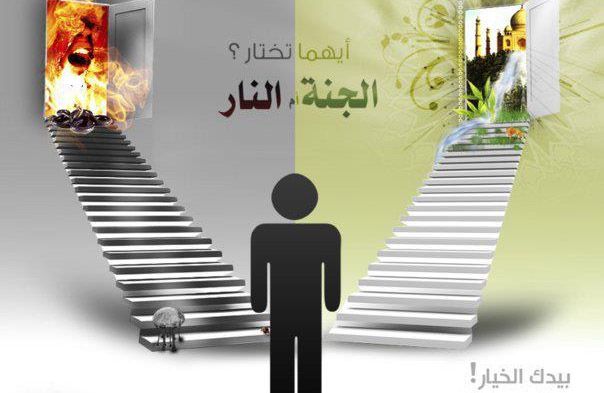 2- لمن وجـــه الله الخطاب في الآية رقم 2 من سورة البلد ؟
.......................................................................................................
3- ما معنى كلمة( النجدين )؟ 
.......................................................................................................
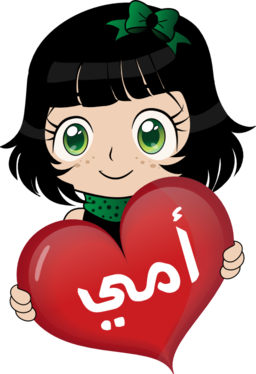 4- من هم أصحاب الميمنة ؟
.......................................................................................................
5- من هم أصحاب المشأمة ؟
.......................................................................................................
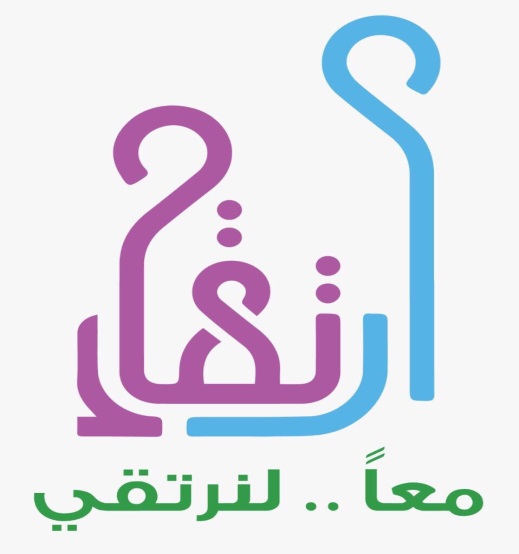 تلميذتي المبدعة تعاوني مع والدتك في إكمال البطاقة التعريفية لسورة البلد :
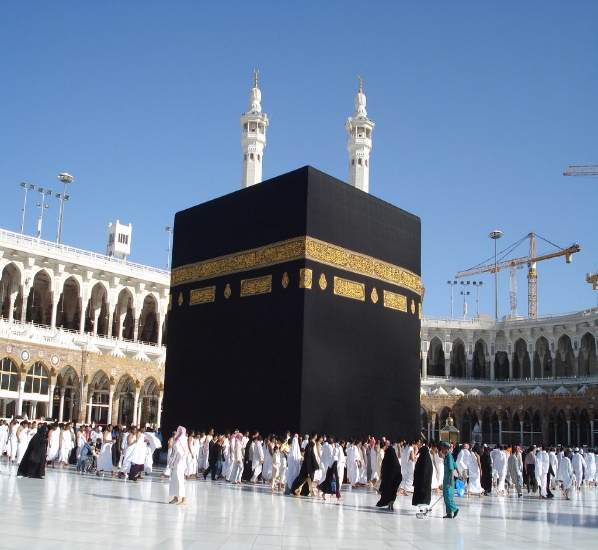 تلميذتي المبدعة تعاوني مع والدتك  واستخرجي كلمات تحوي المهارات التالية من سورة البلد :
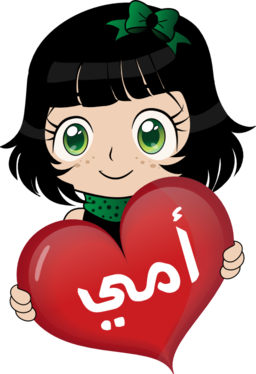